Temperature of a 100 W Light Bulb Filament
Joran Booth and Peter Hyatt
ME 340
Winter 2009
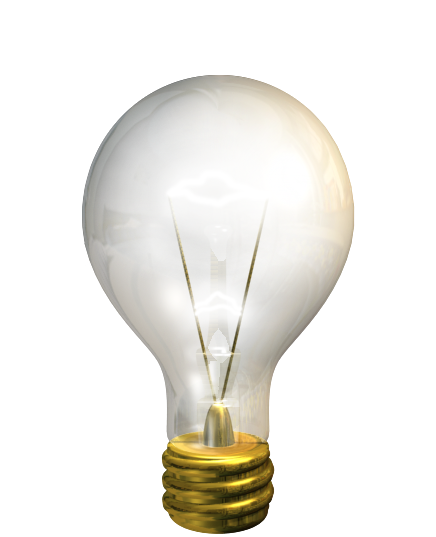 Heat Transfer Problem
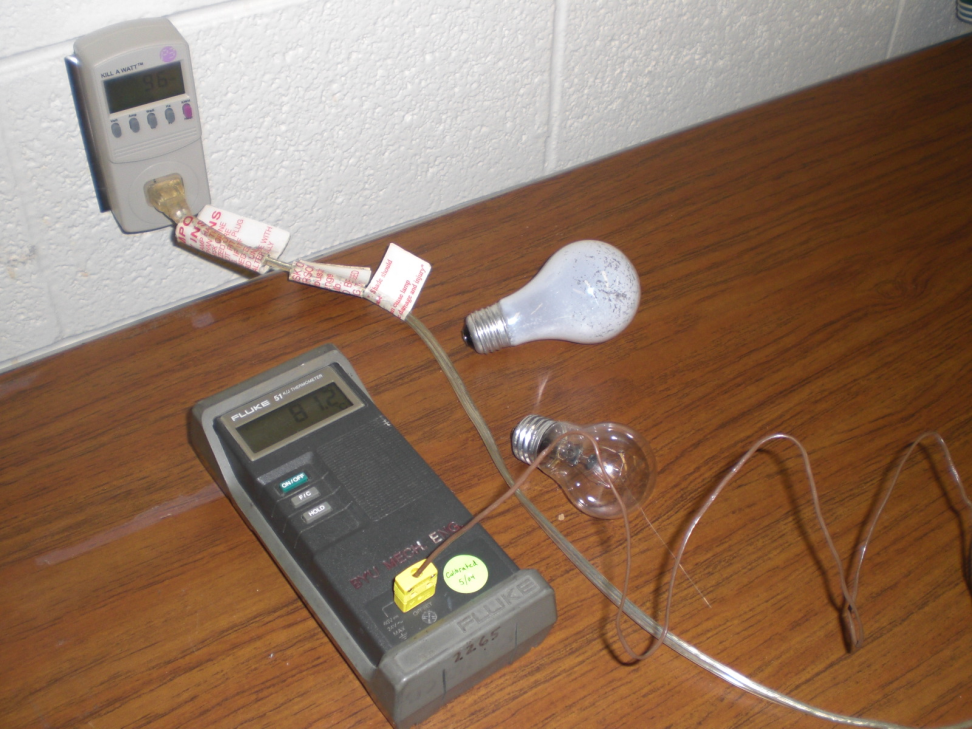 Measured the electrical power dissipated
Measured the bulb surface temperature and the ambient temperature
Measured the diameter of the light bulb
Measured the thickness of the glass
Assumptions:
Near vacuum inside the light bulb
Geometry is a sphere
The radiation is a point source
Filament treated as a sphere
All electrical work converted to heat
Solution
Tfilament= ?
knitrogen
      = 81 W/m·K
As, ε
Ts = 95ºC
Vacuum
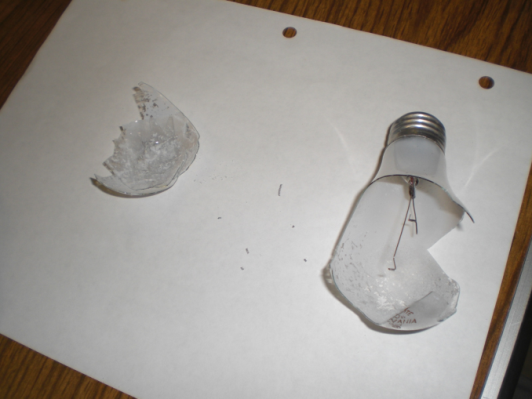 60 mm Ø
0.5 mm thick
 Glass
Online sources show: T = 2550ºC
qin = 96 W
Results
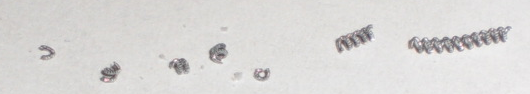 Conclusions and Recommendations
The temperature is between 4500 to 2500˚C.
Main contributors to Tfilament:
Surface Area of Filament
Vacuum v. Conduction thru gas
Measure different filament styles
Verify/modify assumptions with other measurements
Appendix
http://answers.yahoo.com/question/index?qid=20080508134327AAlv437 .
Fundamentals of Heat and Mass Transfer, Incropera, 6th Edition.
http://members.misty.com/don/bulb1.html
Additional Graphs
Both graphs based on assumption of pure nitrogen inside bulb with no convection
Calcuations
Assuming a vacuum
Assuming nitrogen filled